参考資料１
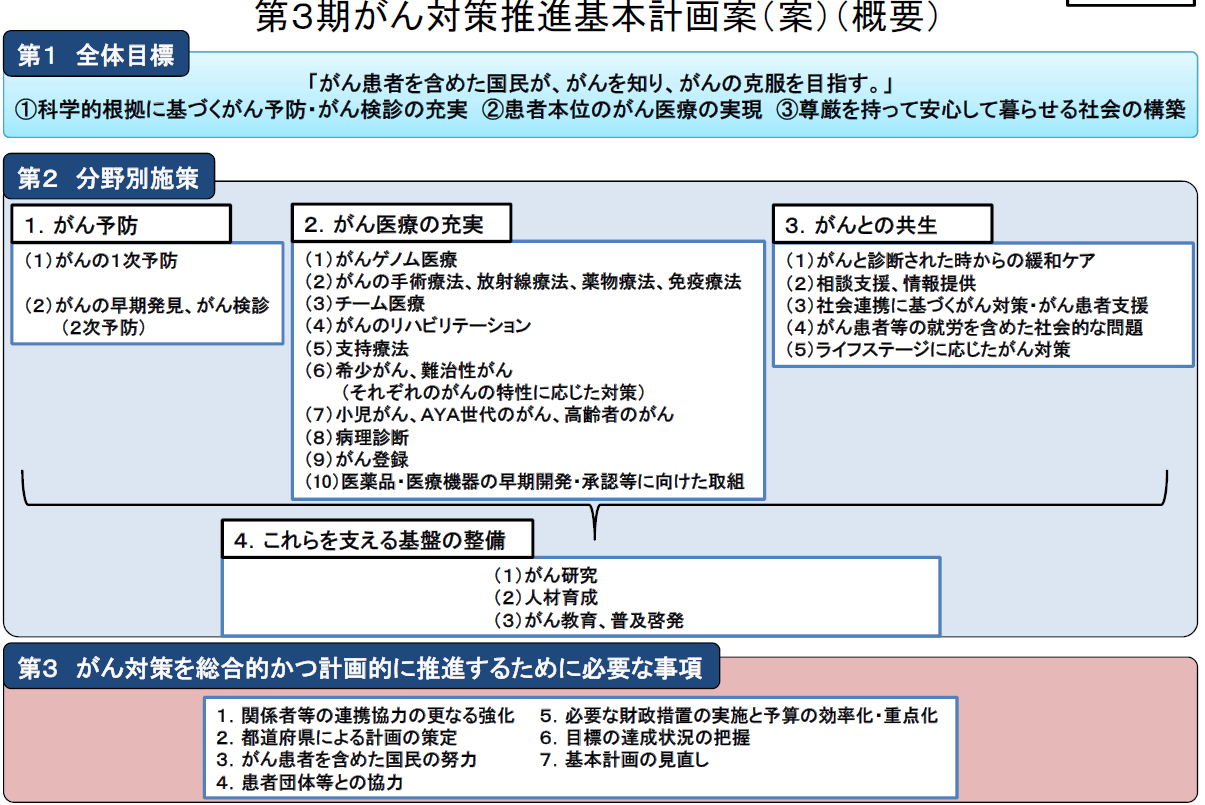